CSCI 5922Neural Networks and Deep Learning: Learning 1
Mike Mozer
Department of Computer Science andInstitute of Cognitive ScienceUniversity of Colorado at Boulder
[Speaker Notes: position
audience]
Notation
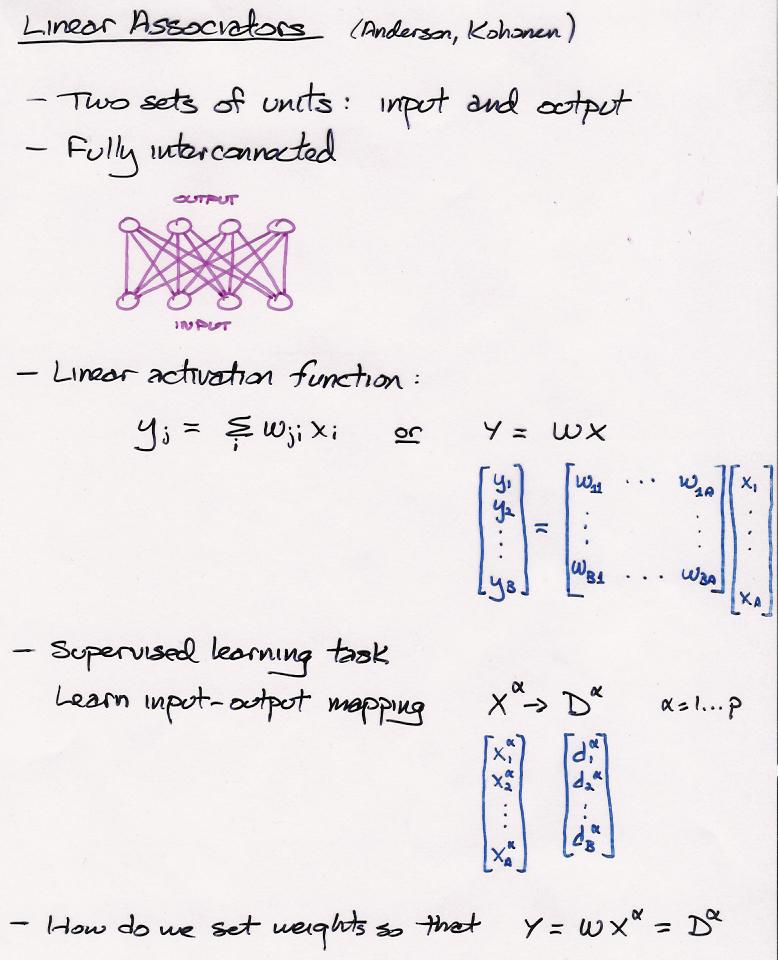 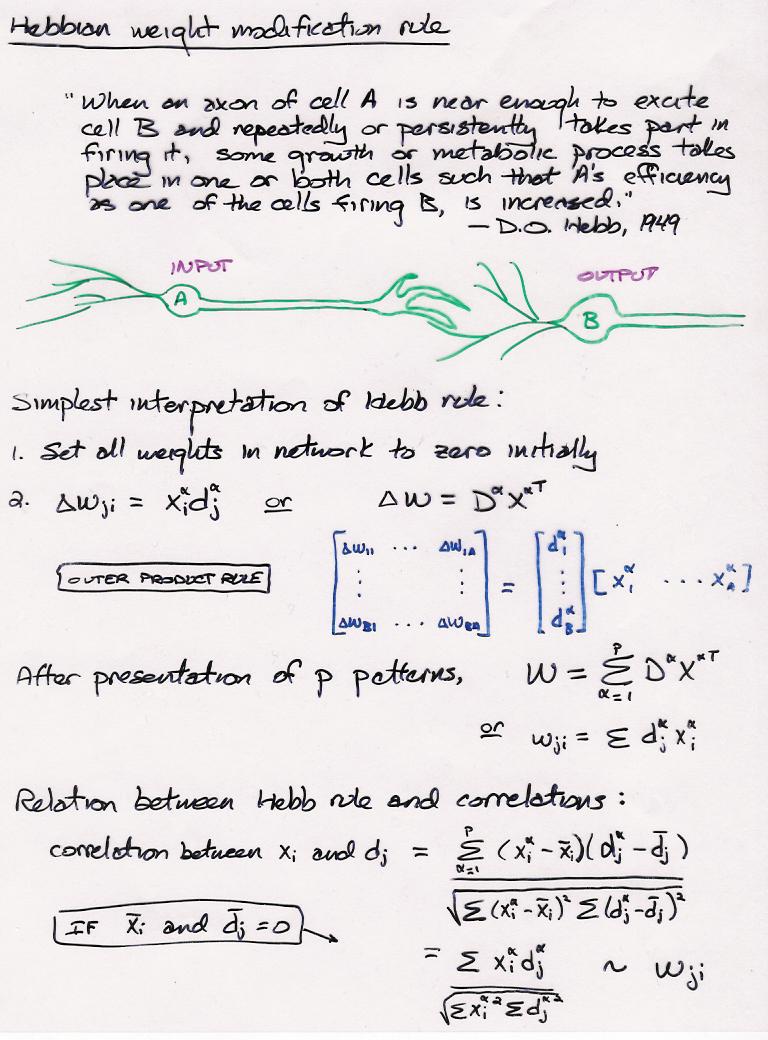 [Speaker Notes: Hebb, Organization of Behavior: A Neuropsychological Theory 1949]
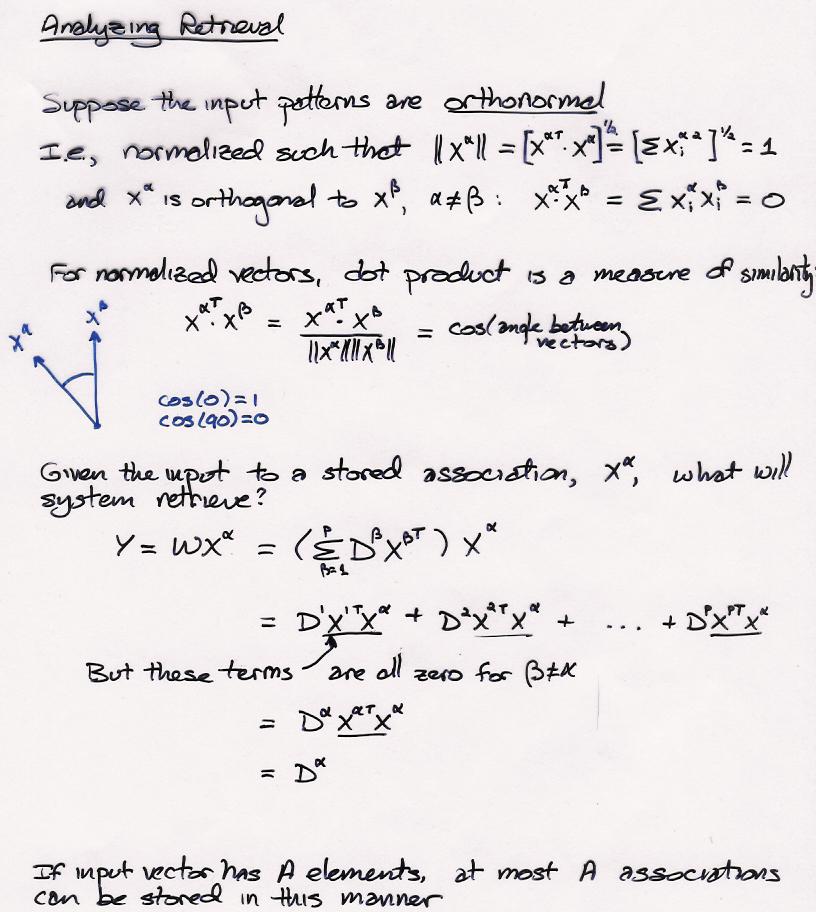 [Speaker Notes: Q: HOW MANY ASSOCIATIONS CAN BE STORED?]
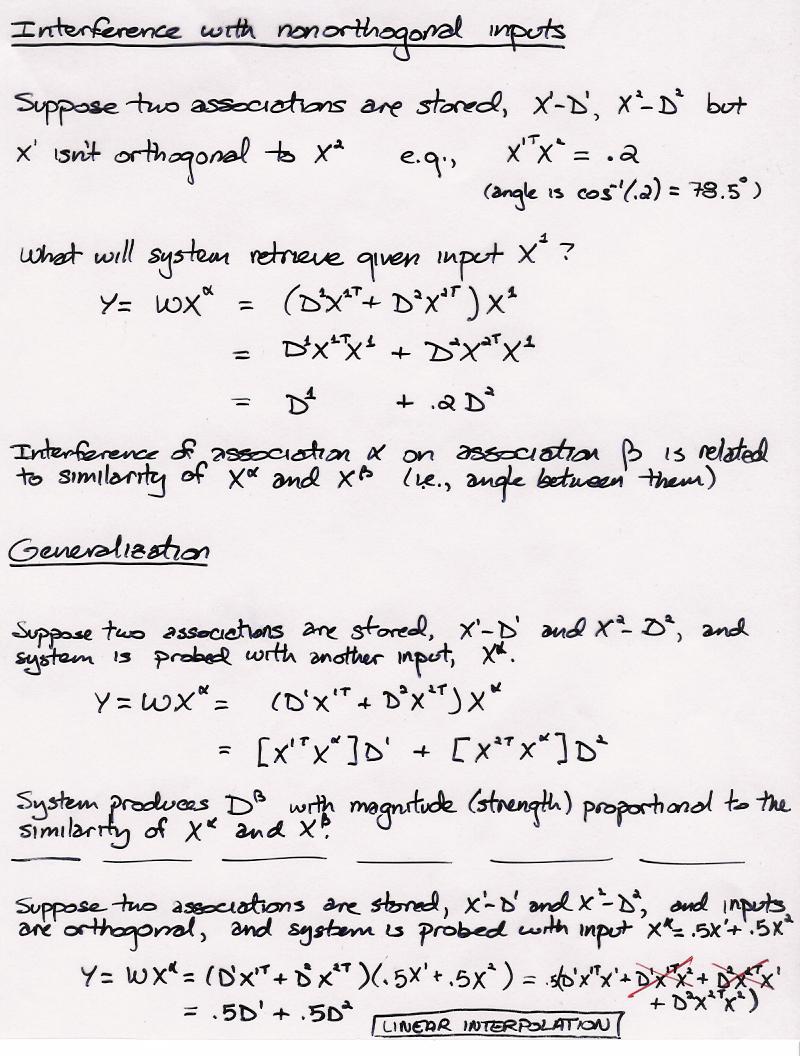 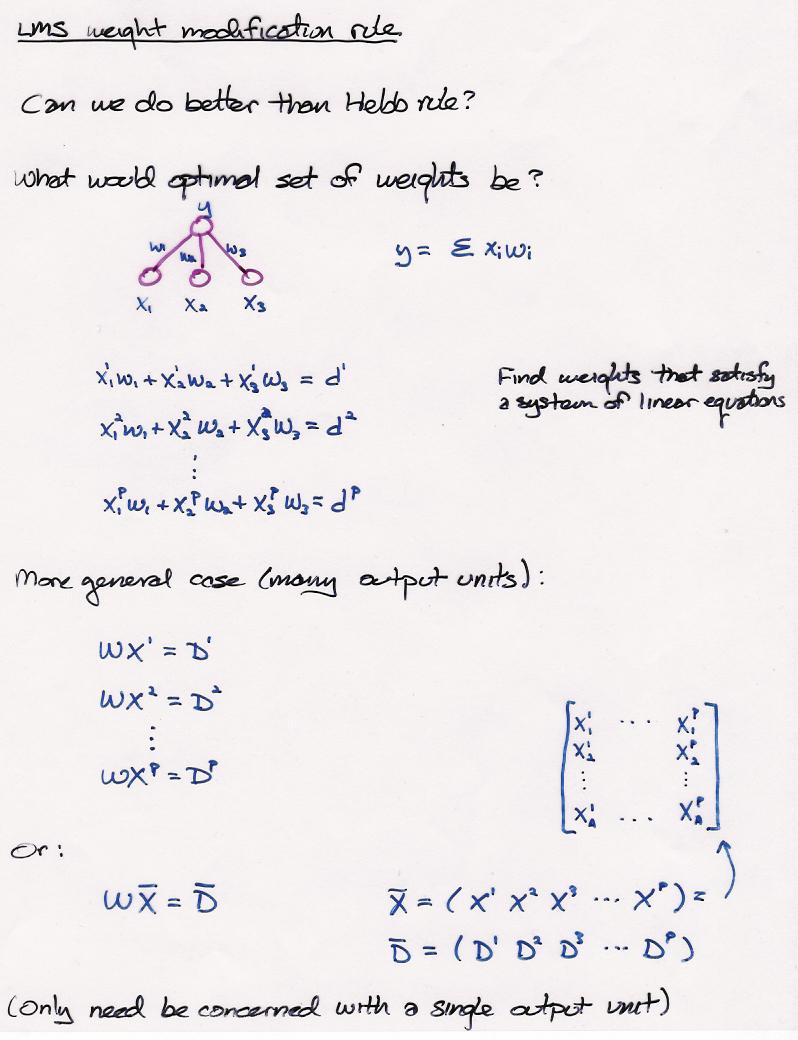 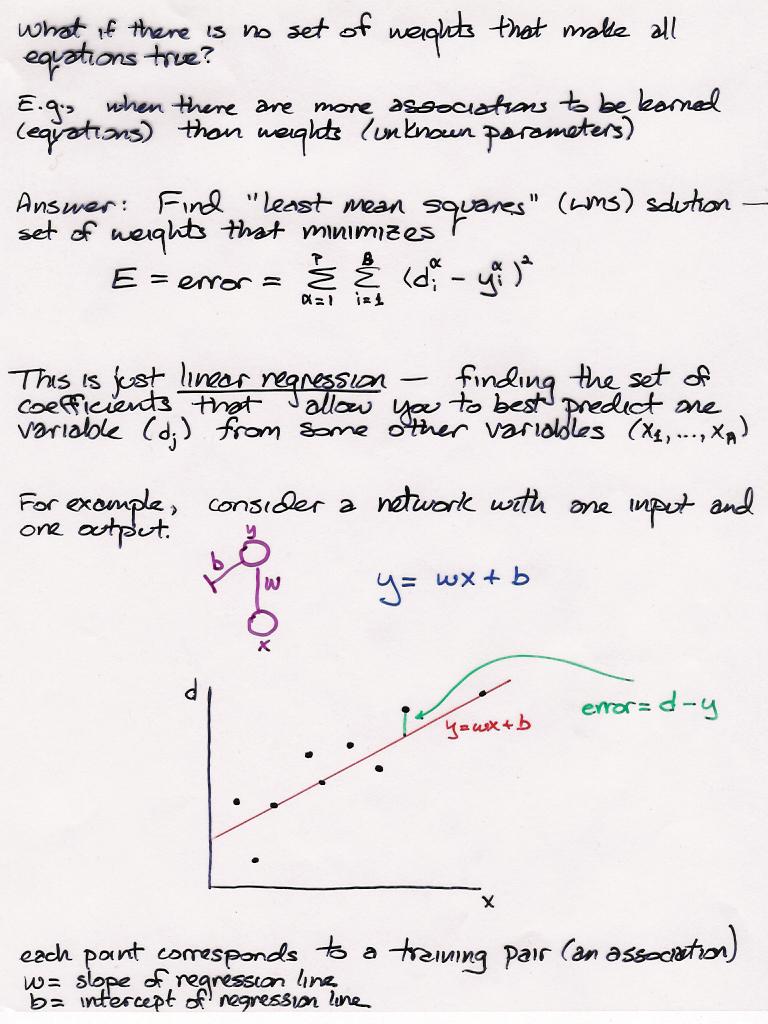 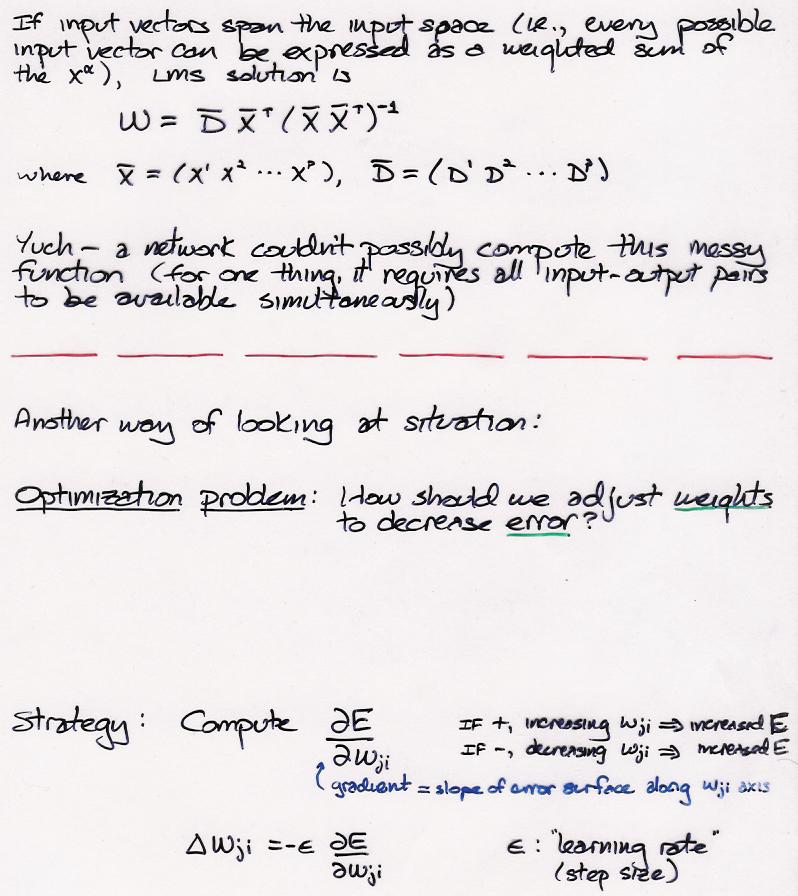 [Speaker Notes: moore-penrose pseudoinverse]
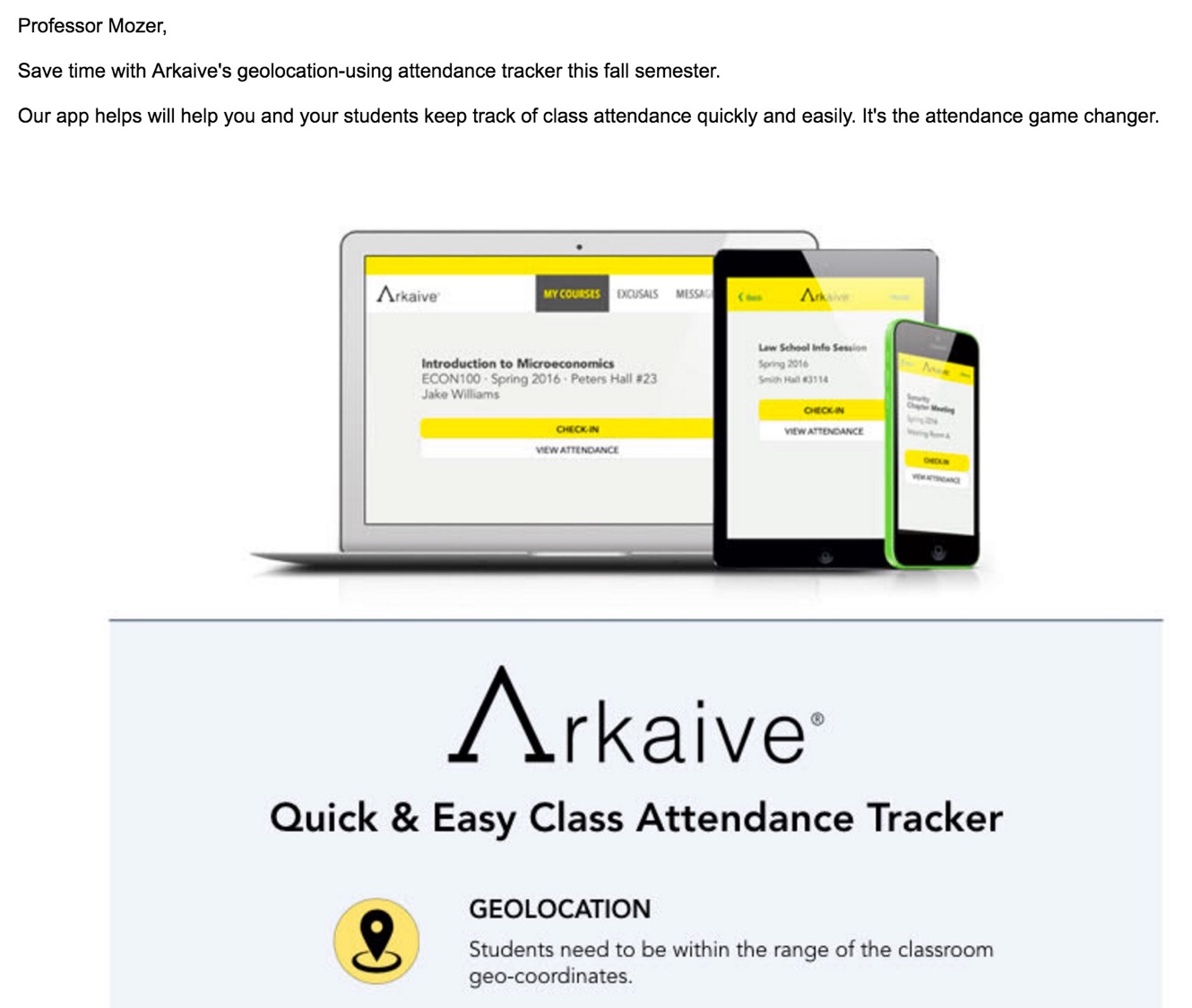 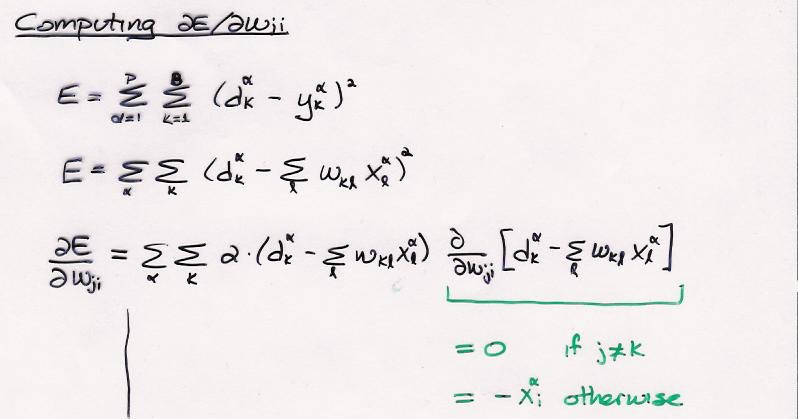 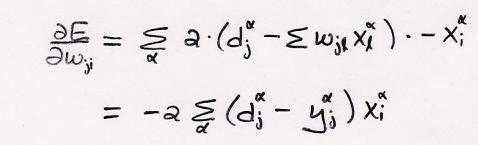 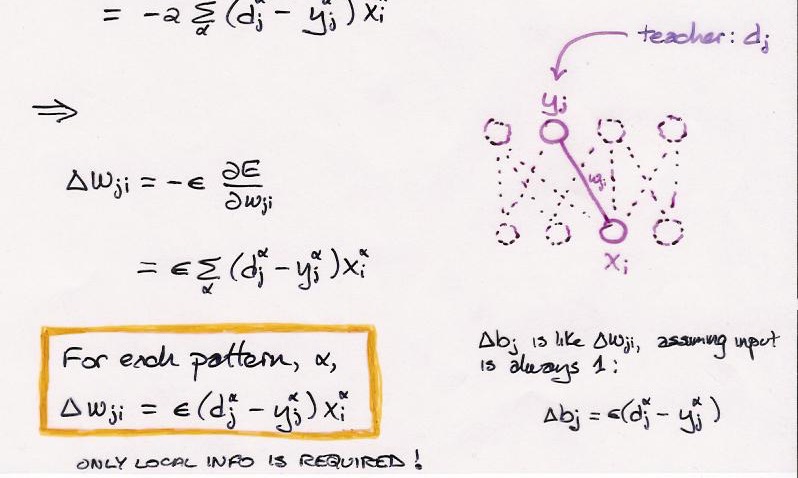 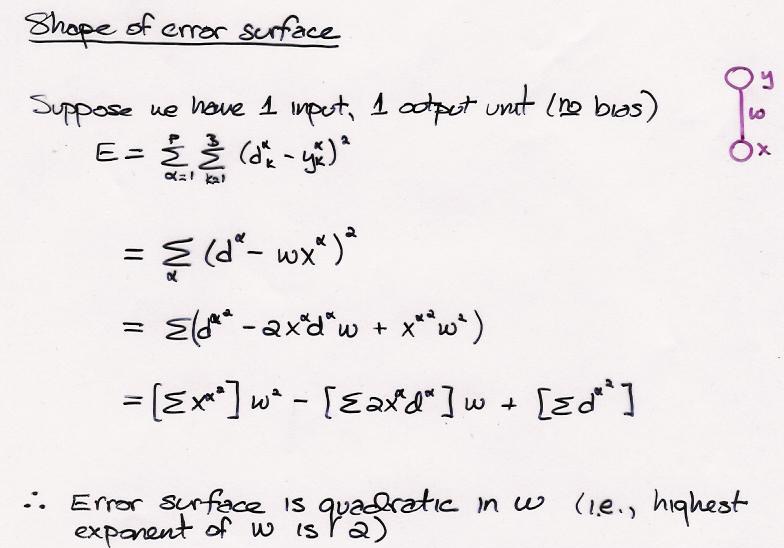 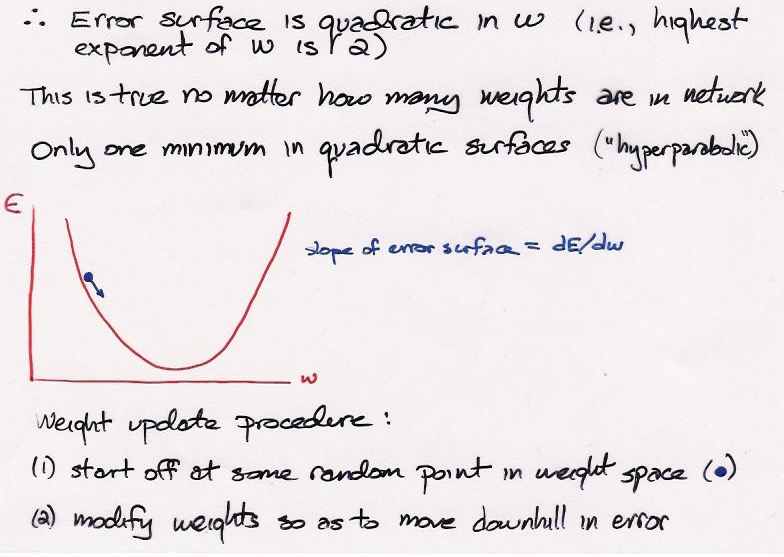 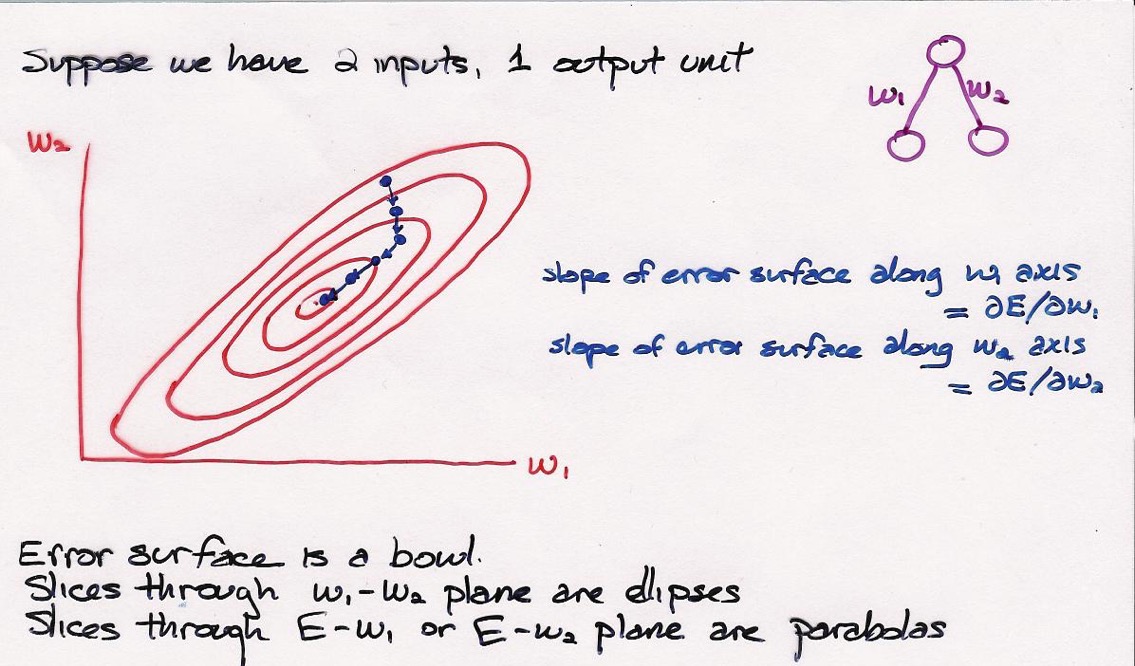 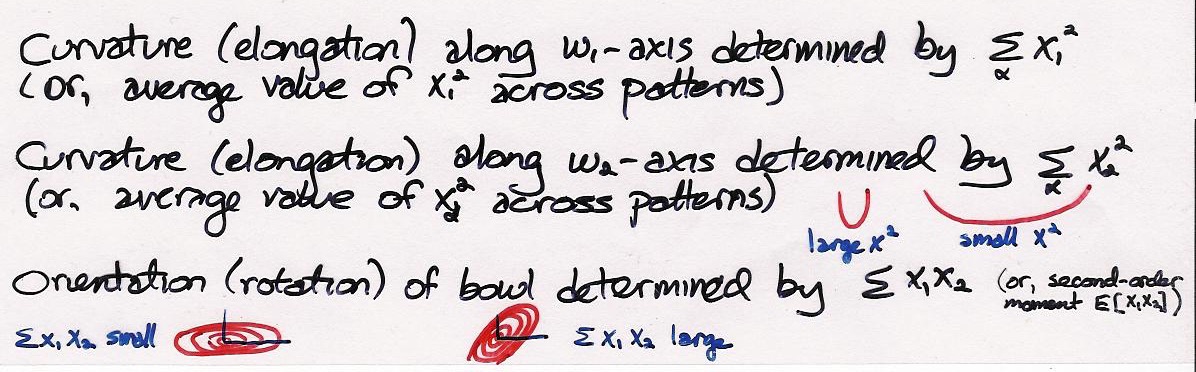 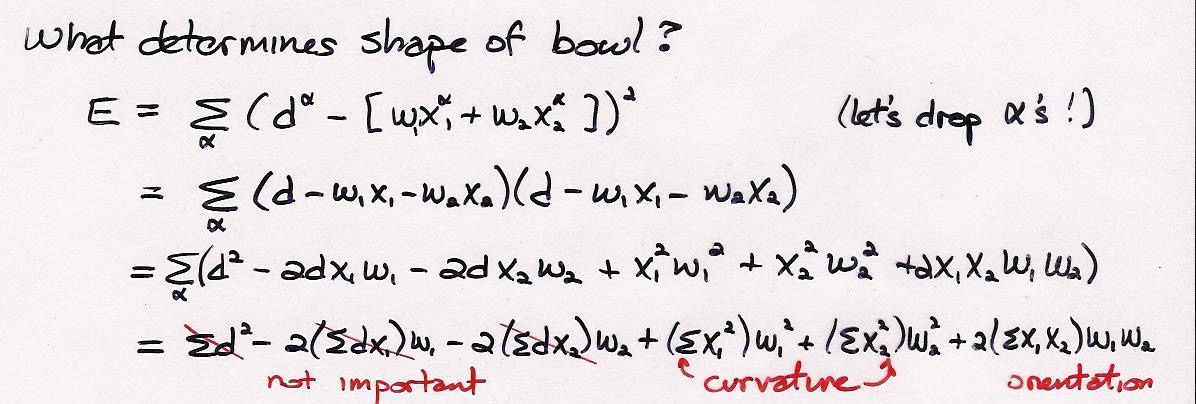 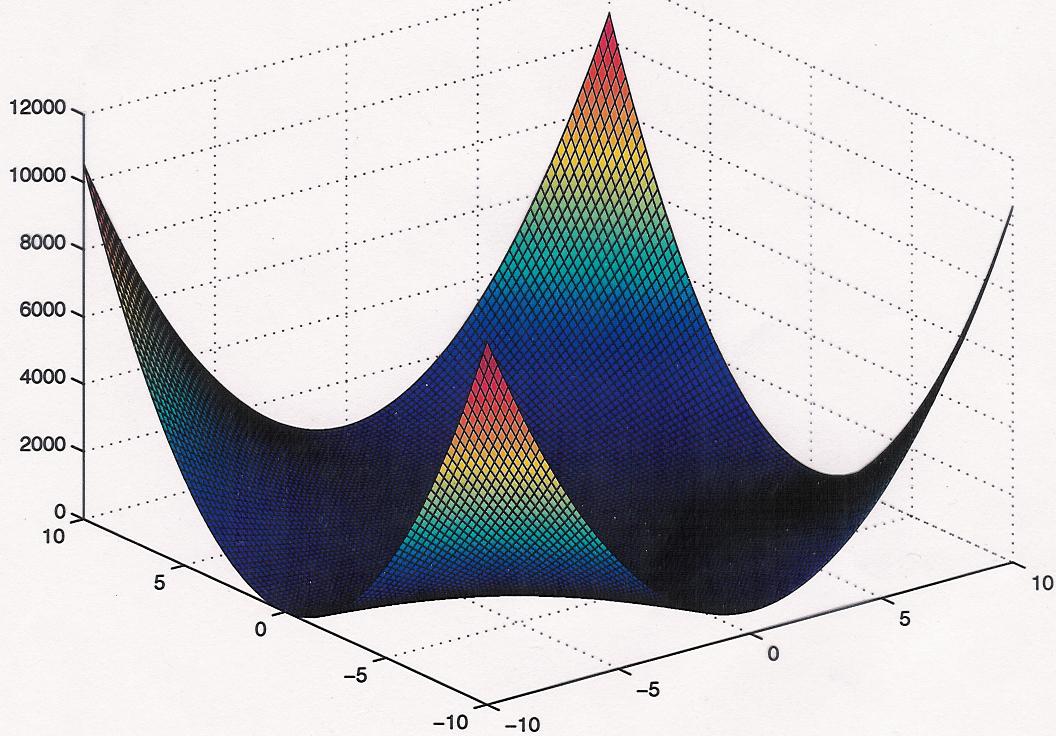 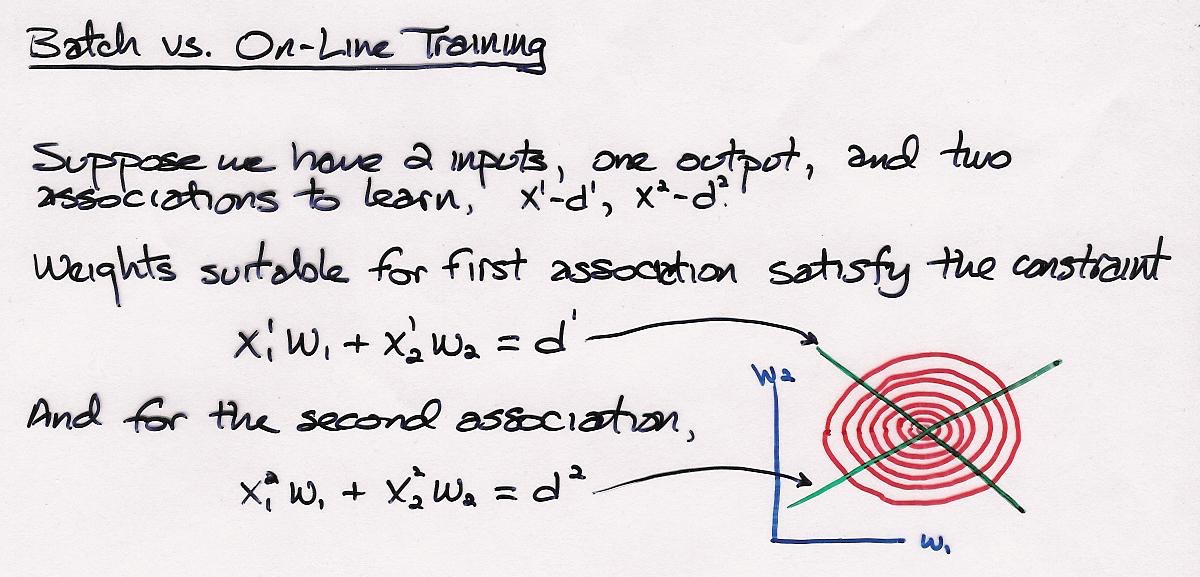 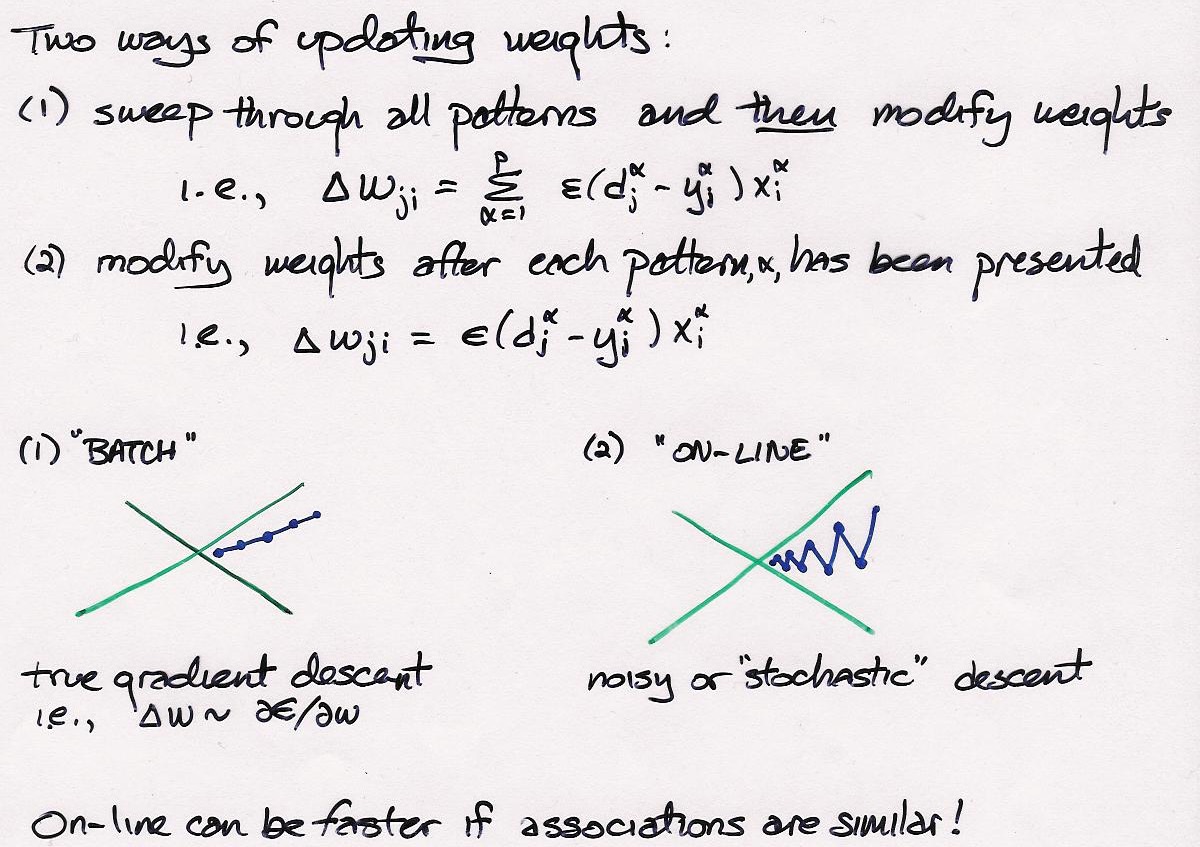